Strangeon matter in kilonova
Xiaoyu Lai 来小禹
Hubei University of Education 湖北第二师范学院
2019/01/06
XIAMEN-CUSTIPEN WORKSHOP ON THE EOS OF DENSE NEUTRON-RICH MATTER 
IN THE ERA OF GRAVITATIONAL WAVE ASTRONOMY
2019/01/03-2019/01/07
Outline
Strangeon stars
Merging strangeon stars
Summary
crust
u
d
d
Neutron stars
u
d
u
d
d
?
Gigantic nucleus (u+d)
d
Pulsar-like compact stars
u
d
d
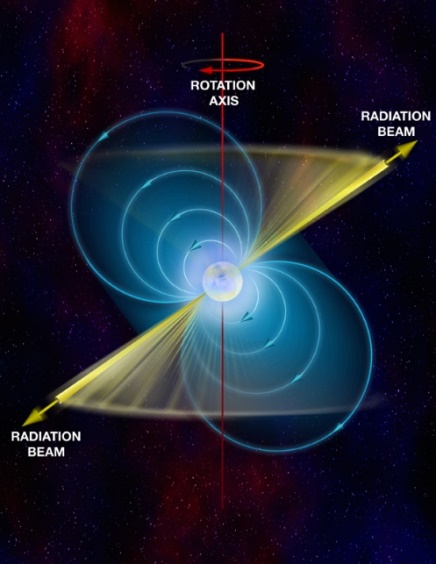 Strange quark matter:
Deconfined u + d + s
u
u
d
Quark stars
d
s
s
s
u
d
Gigantic “strange nucleon”
d
s
s
u
s
d
u
d
u
Strangeon matter : Non-perturbative  Confined u+d+s  strangeons
u
u
d
s
s
Strangeon stars
d
u
u
u
s
u
s
Gigantic “strange nucleus”
d
d
s
d
d
s
d
s
u
s
d
u
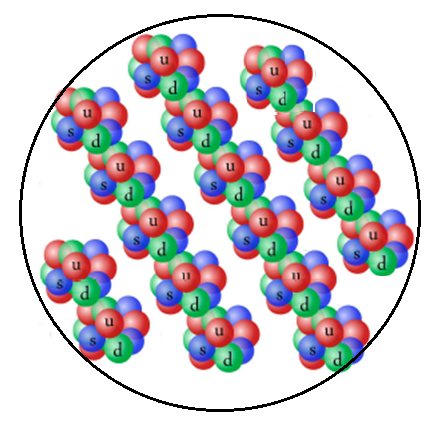 About strangeon stars
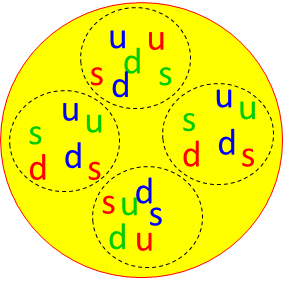 Strangeon stars are in solid state
Stiff EOS  High maximum mass
Lai & Xu 2009ab, Guo et al. 2014, Lai et al. 2013
Just before coalescence during merger, strangeon stars could “melt” due to tidal heating
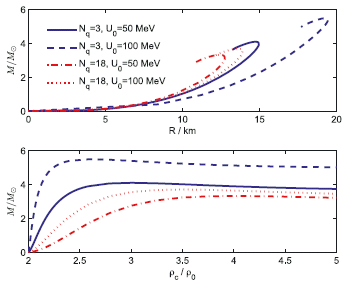 (Lai & Xu, 2009)
Merging strangeon stars
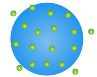 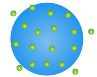 Nucleosynthesis ?
“kilonova” event ?
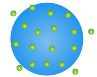 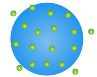 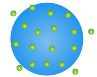 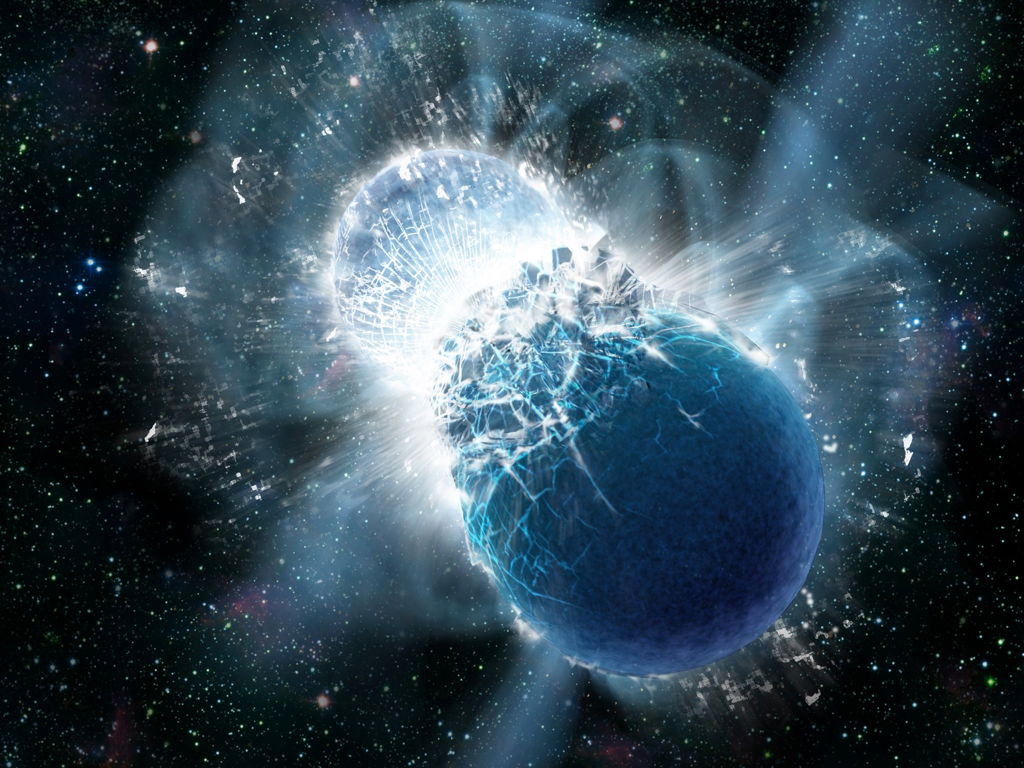 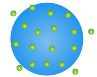 Strangeon nuggets
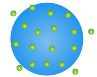 1. Baryon number A= ?
2. Distribution of A ?
Estimate the maximum size of strangeon nuggets
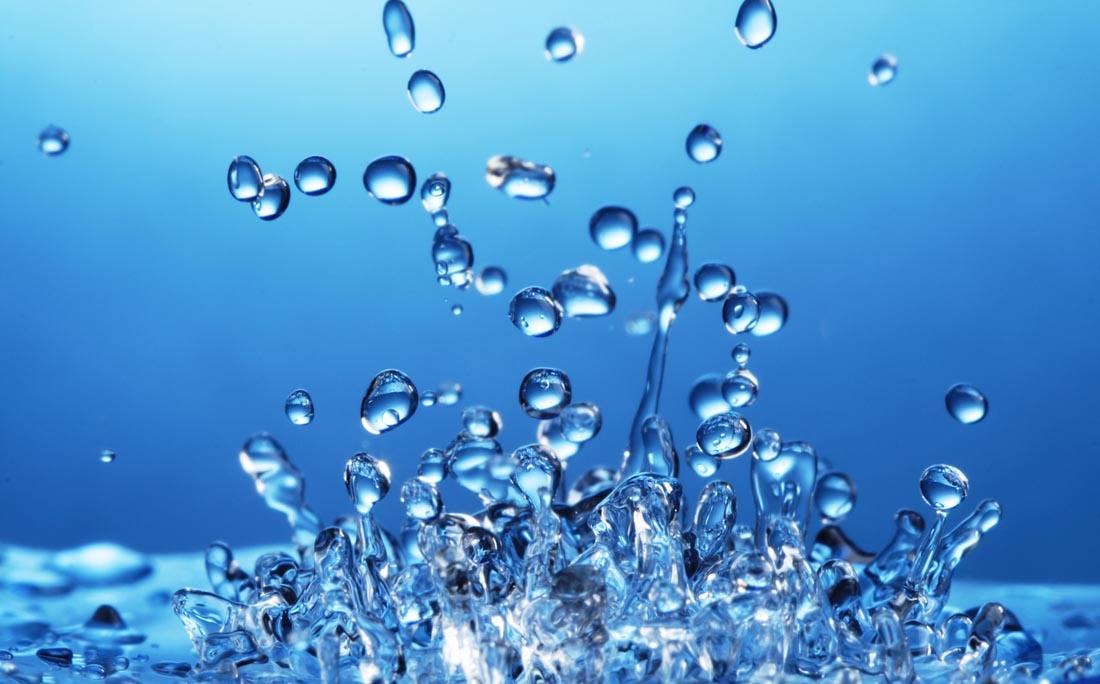 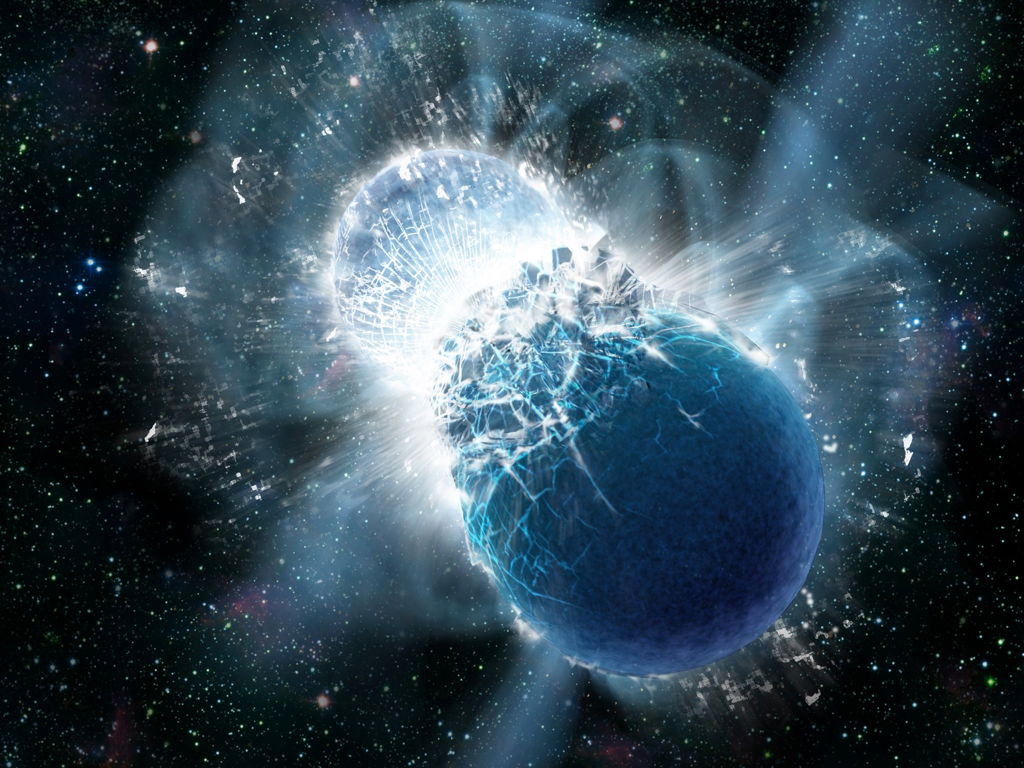 Stable or unstable under 3 flavors  2 flavors ?
Merging strangeon stars: strangeon kilonova?
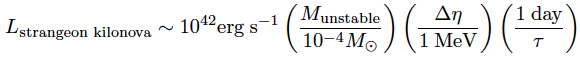 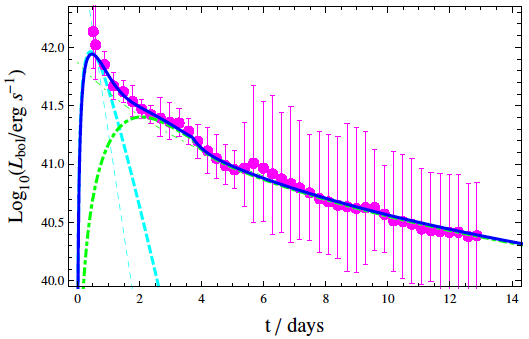 Spin-down of 
the remnant star
Delayed energy injection
Lai et al. 2018
Merging strangeon stars: nucleosynthesis
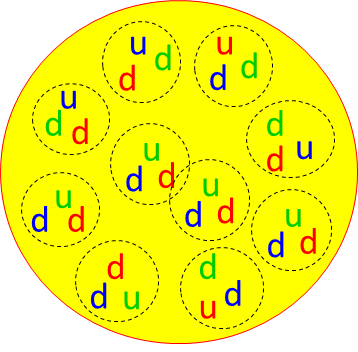 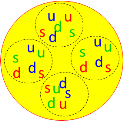 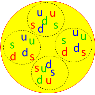 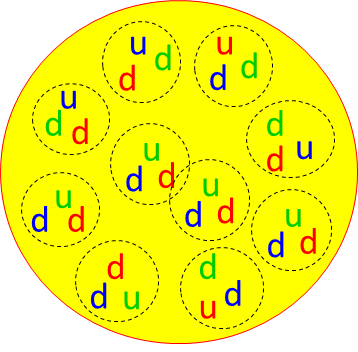 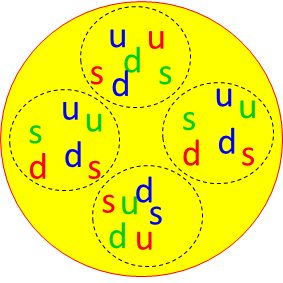 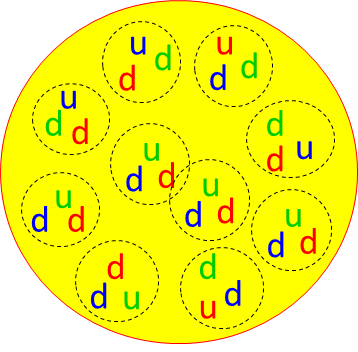 Decay
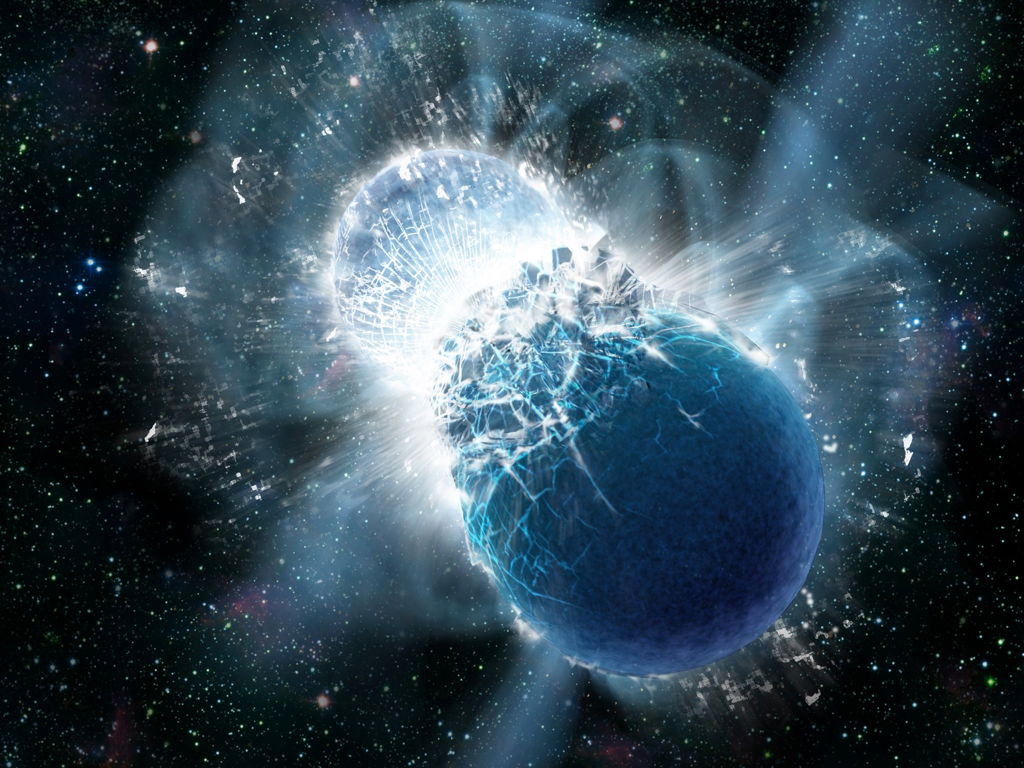 3 flavors  2 flavors
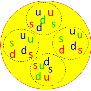 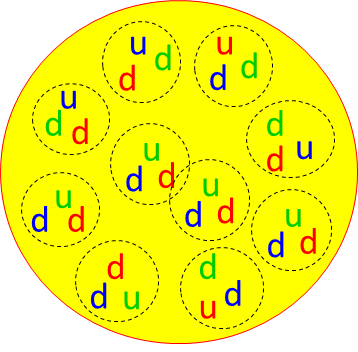 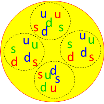 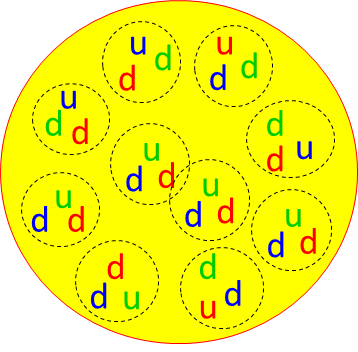 Strangeon nuggets 
 (unstable)
Neutron-rich nuggets
Fragment (fission)
R-process nuclei without R-process !
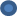 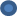 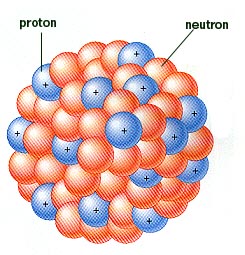 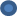 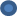 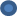 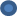 “Standard kilonova”
Neutron-rich nuclei
Summary
If pulsar-like compact stars are strangeon stars
Global structure of pulsars
The Gravitational wave signals of merger
The “kilonova” event